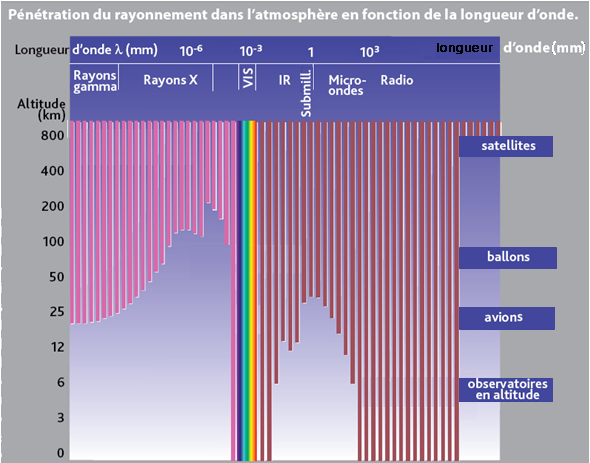 1.	Lire les documents.
2.	Surligner les mots-clés en lien avec la problématique.
3.	Affecter chaque étiquette au document délivrant l’information correspondante.
4.	Sélectionner et trier les étiquettes utiles en les plaçant dans le tableau. 
5.	À partir du tableau, rédiger une réponse à la problématique.